Кружок «Волшебный песочек»
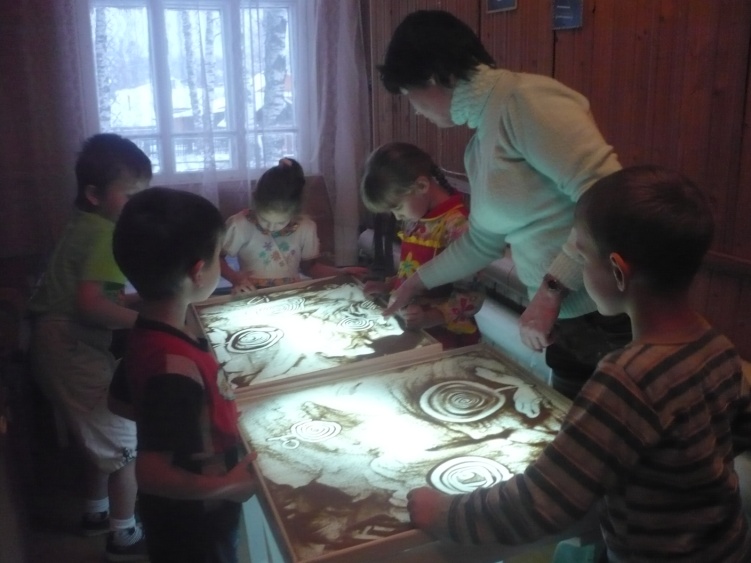 Пальчиковая гимнастика
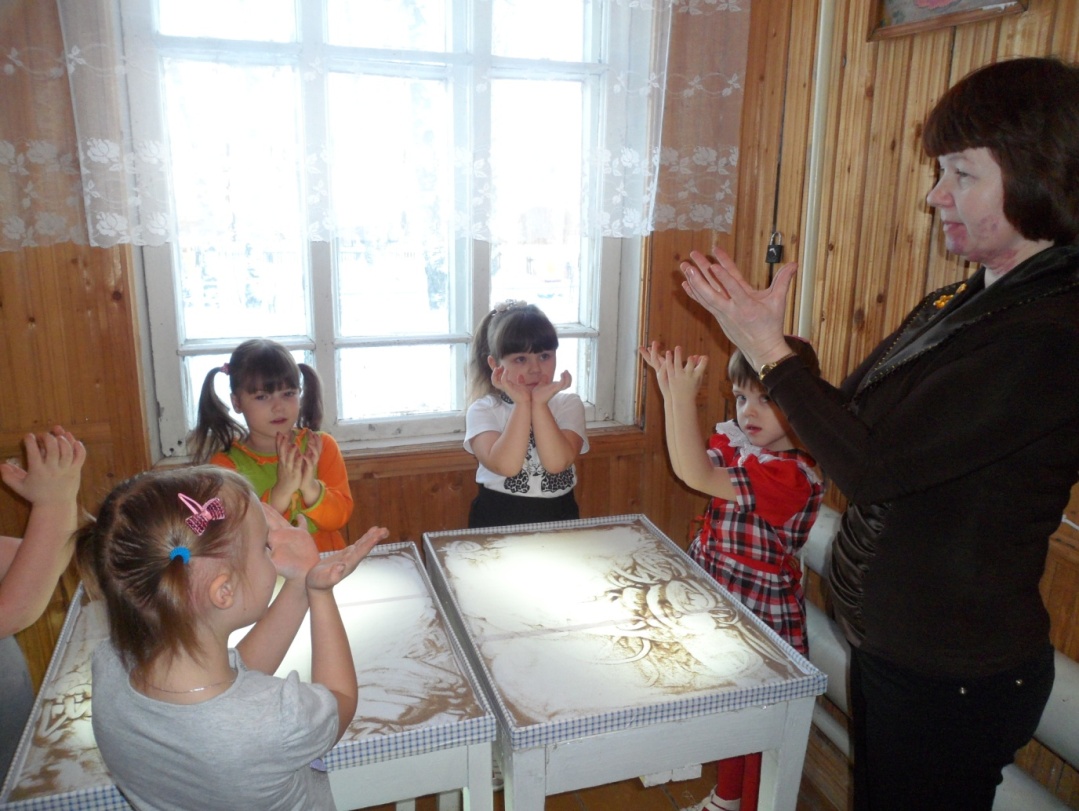 Способы рисования по песку: нанесение песка на поверхность стола (готовим полотно).
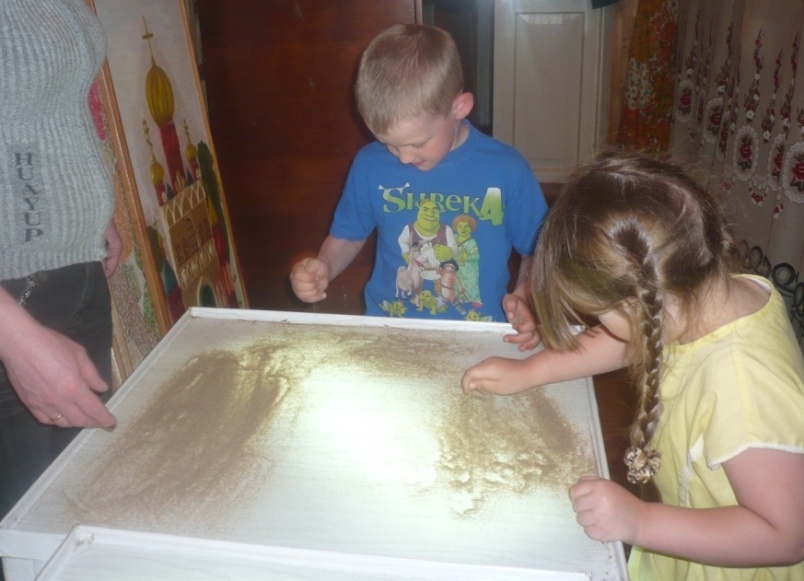 Рисование пальцем по песку.
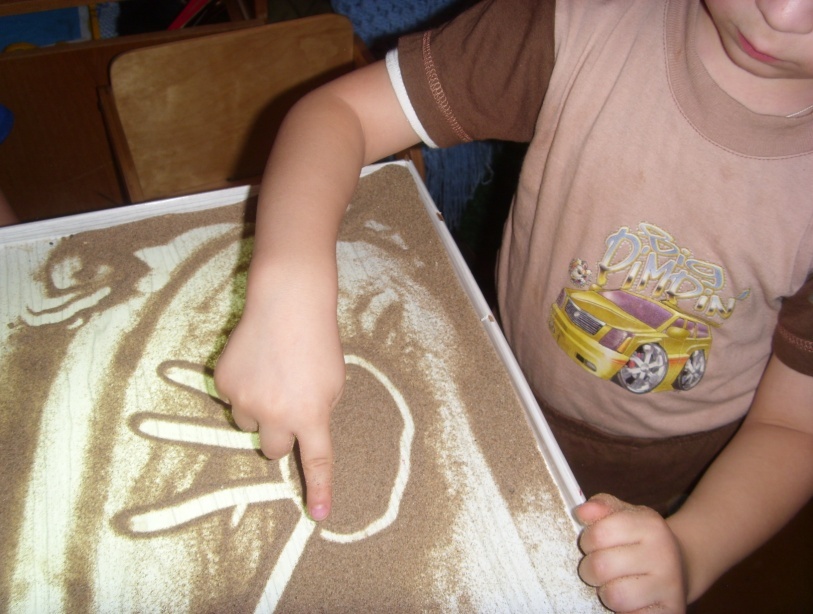 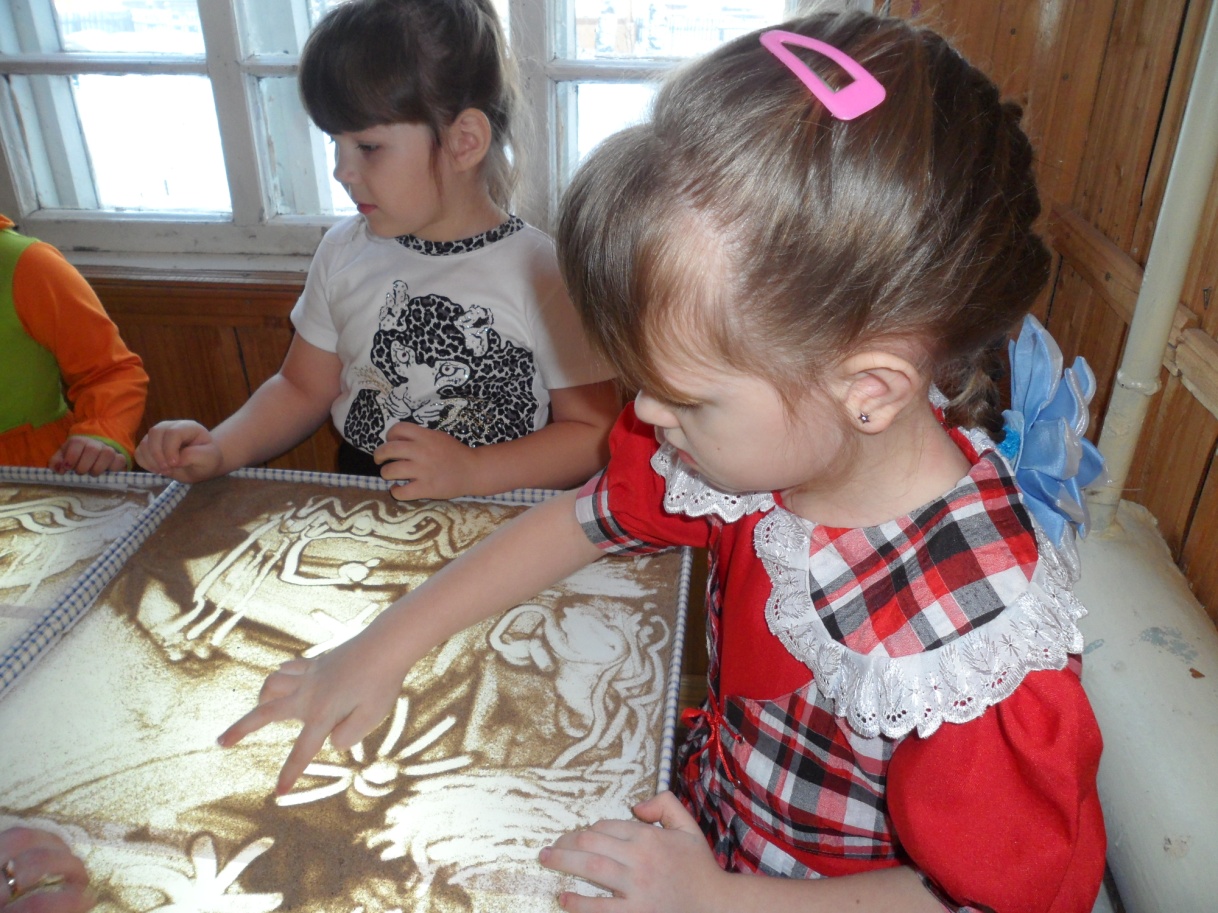 Рисование двумя руками одновременно.
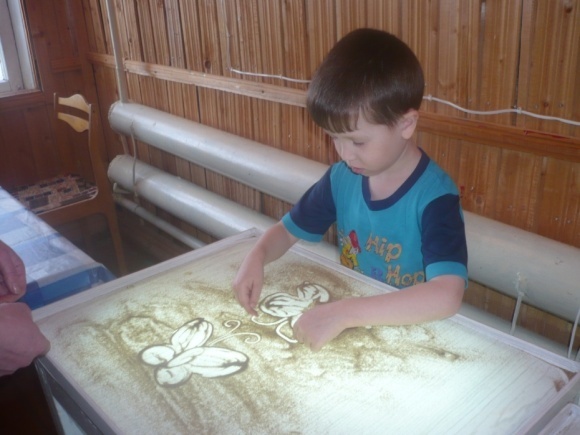 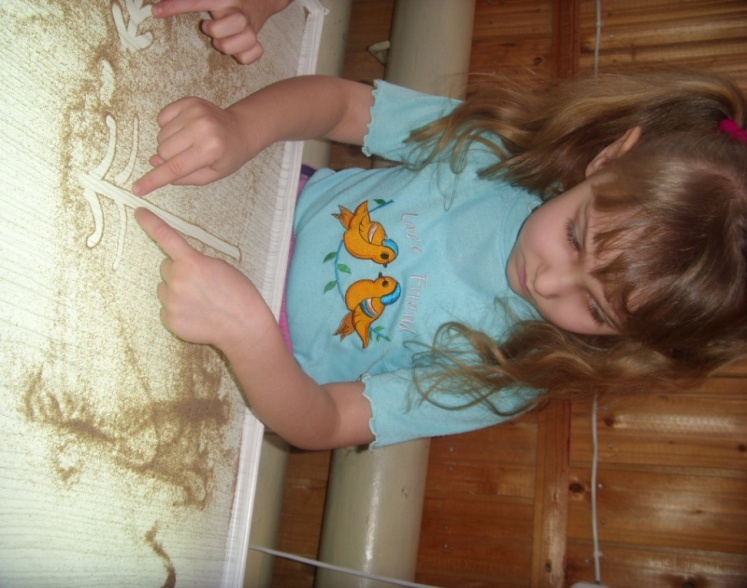 Рисование кулачком
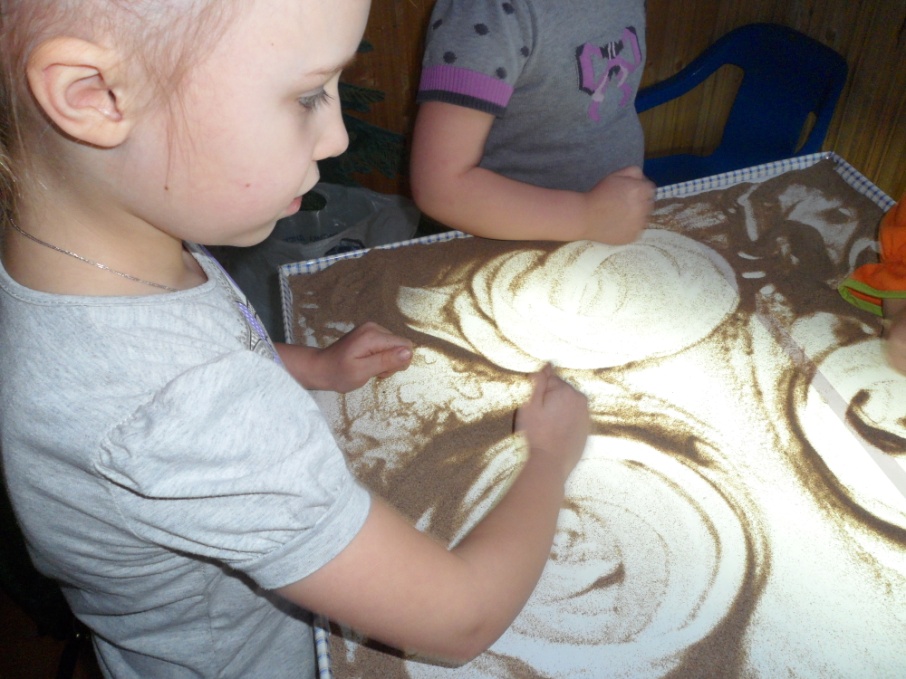 Упражнение «Песочный дождь».
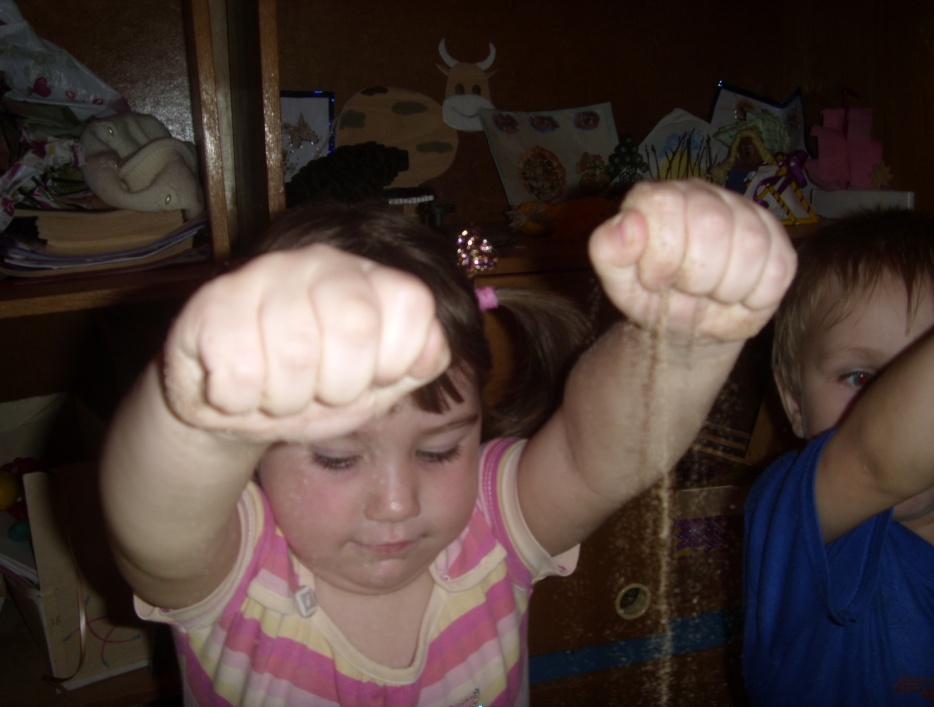 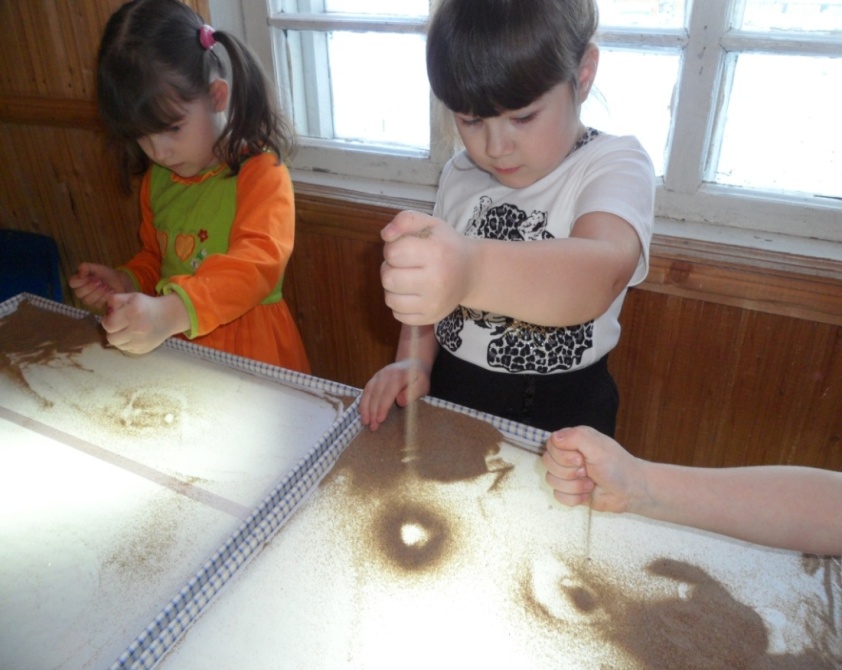 Струйный метод рисования.
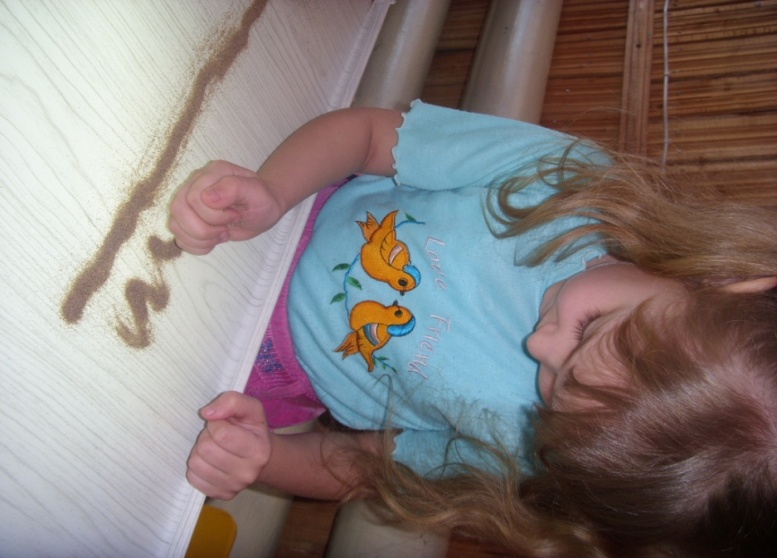 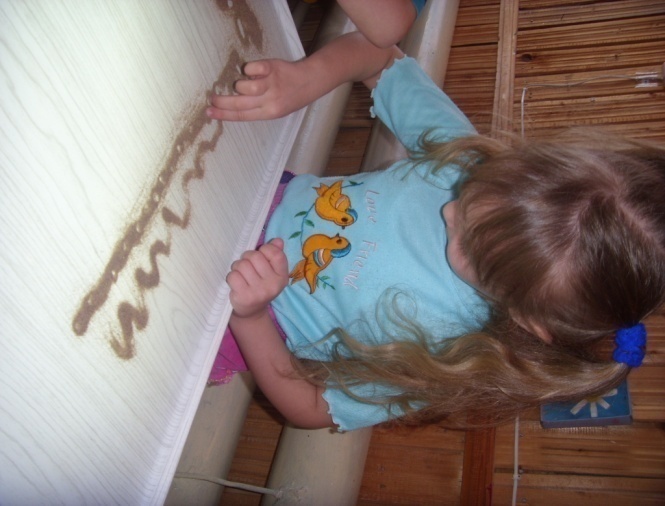 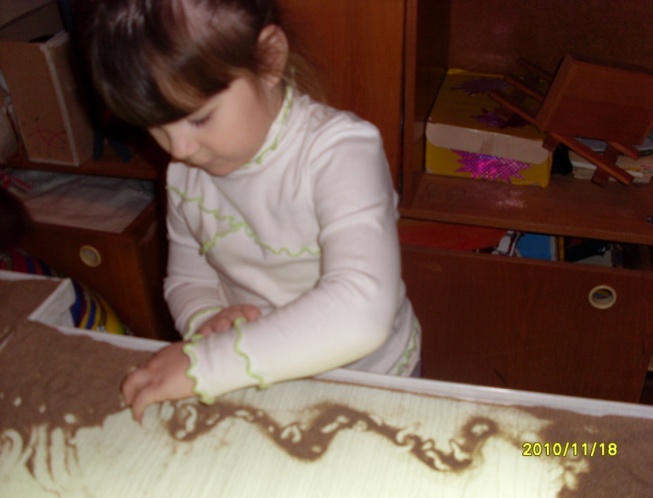 Наши рисунки.
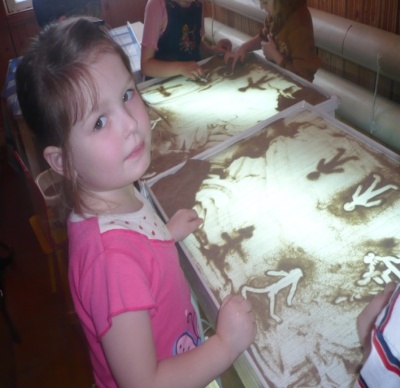 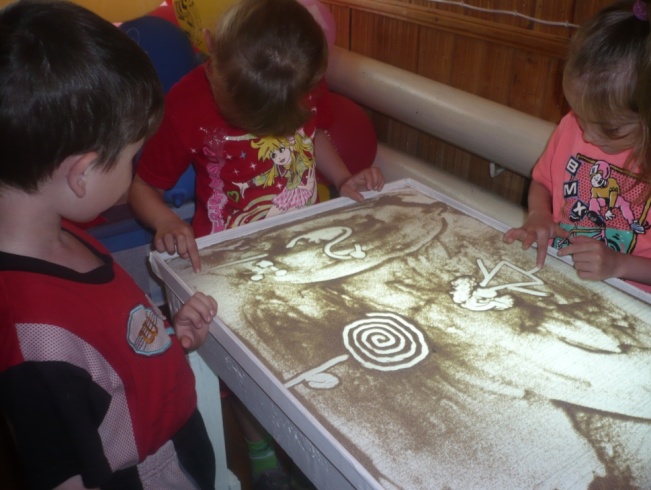 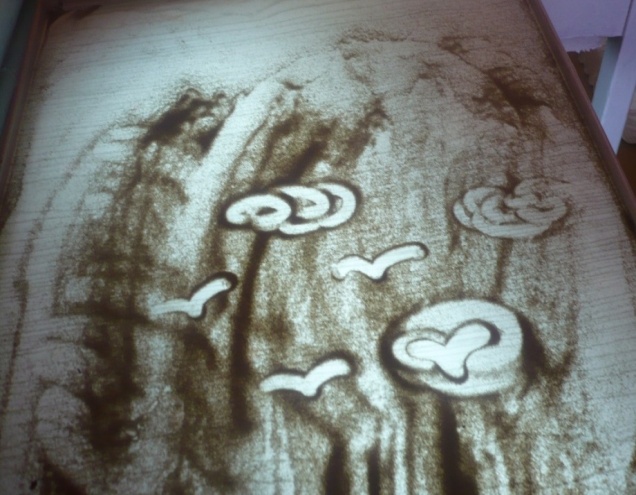 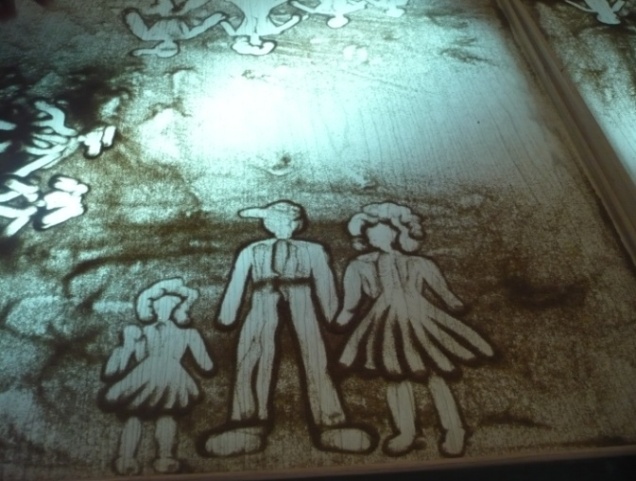 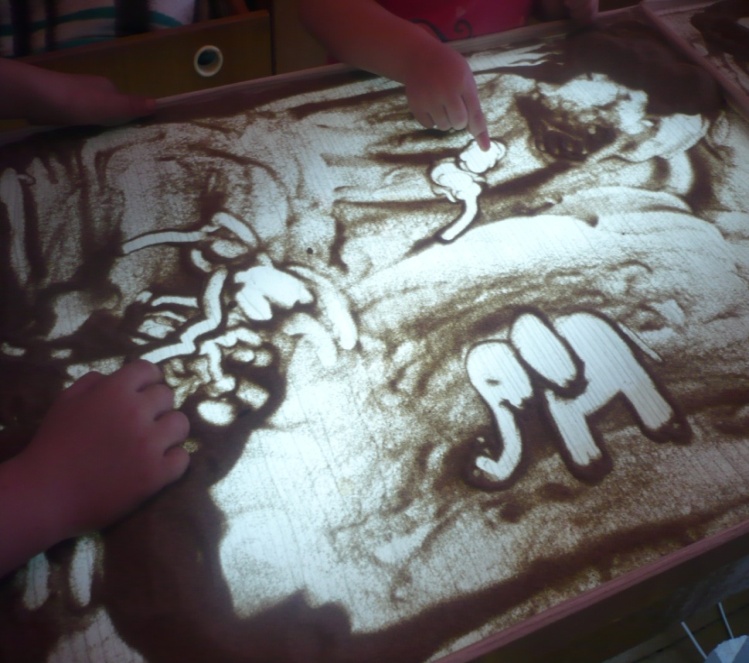 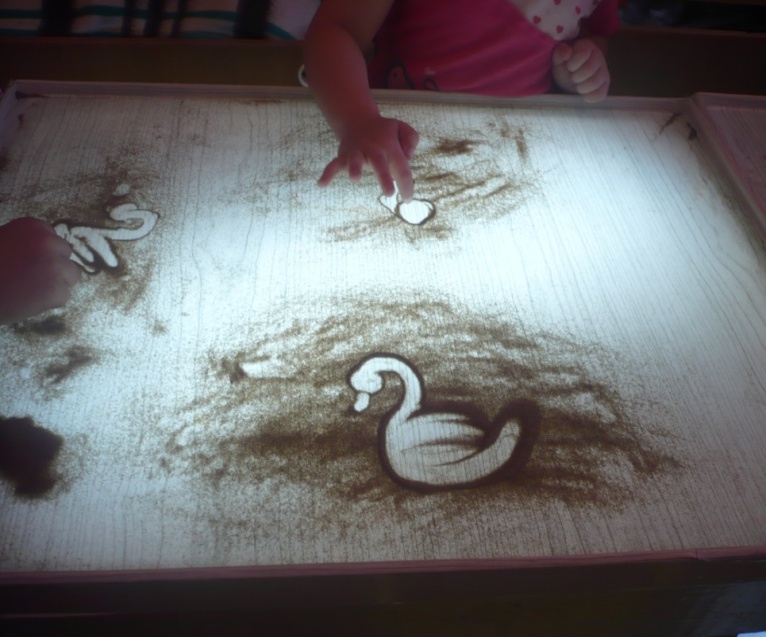 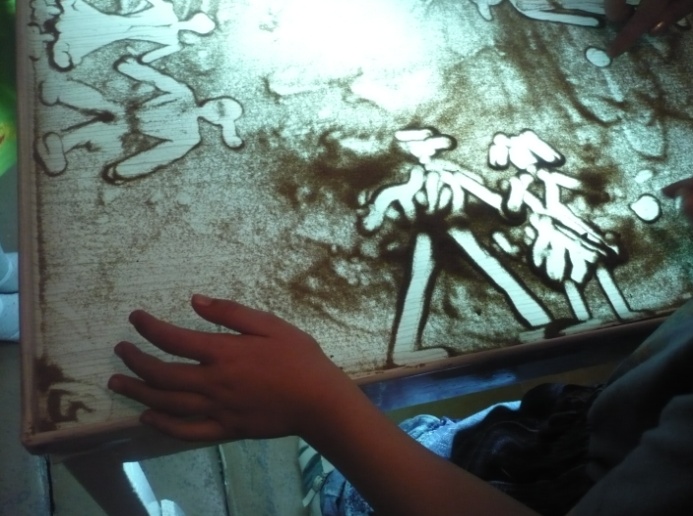 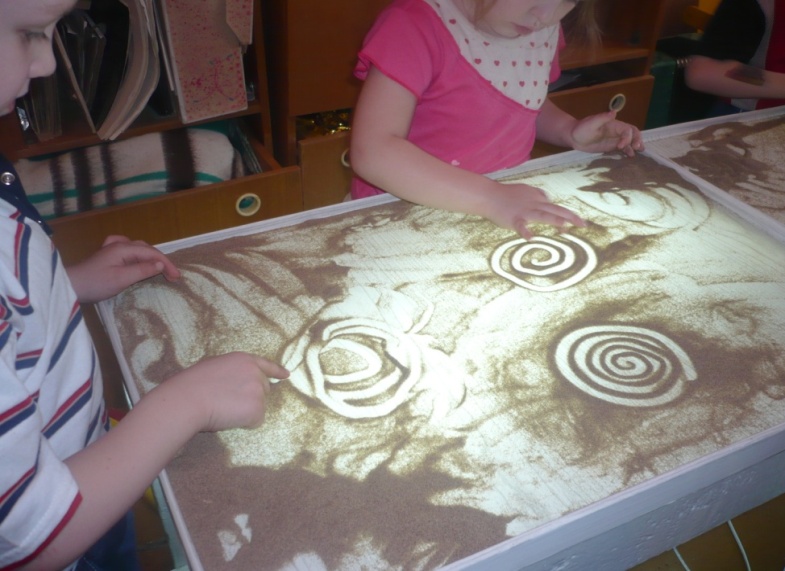 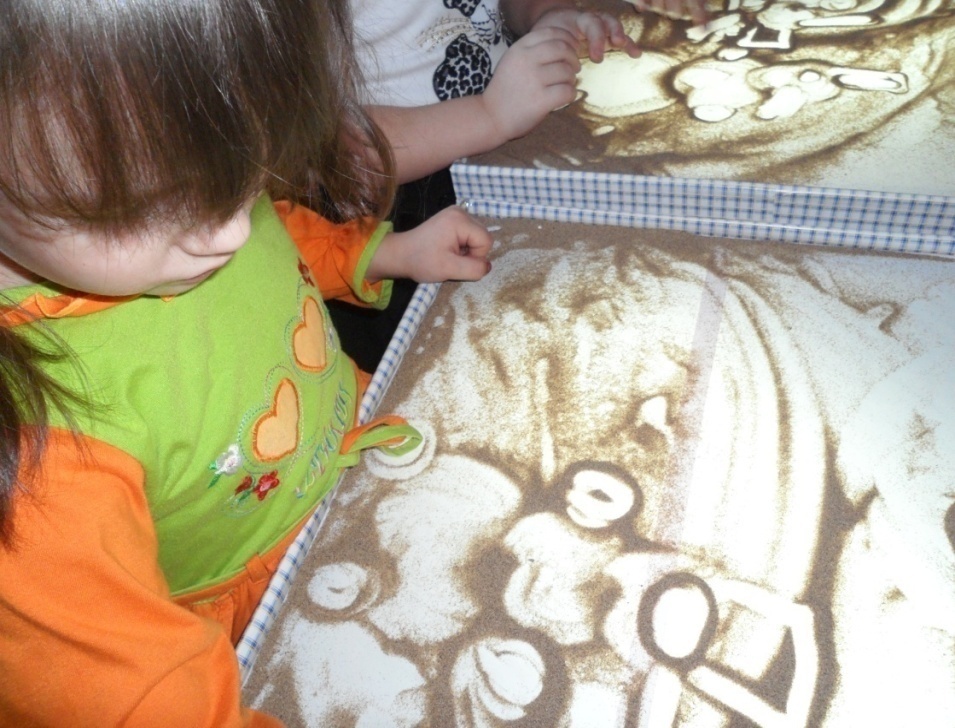 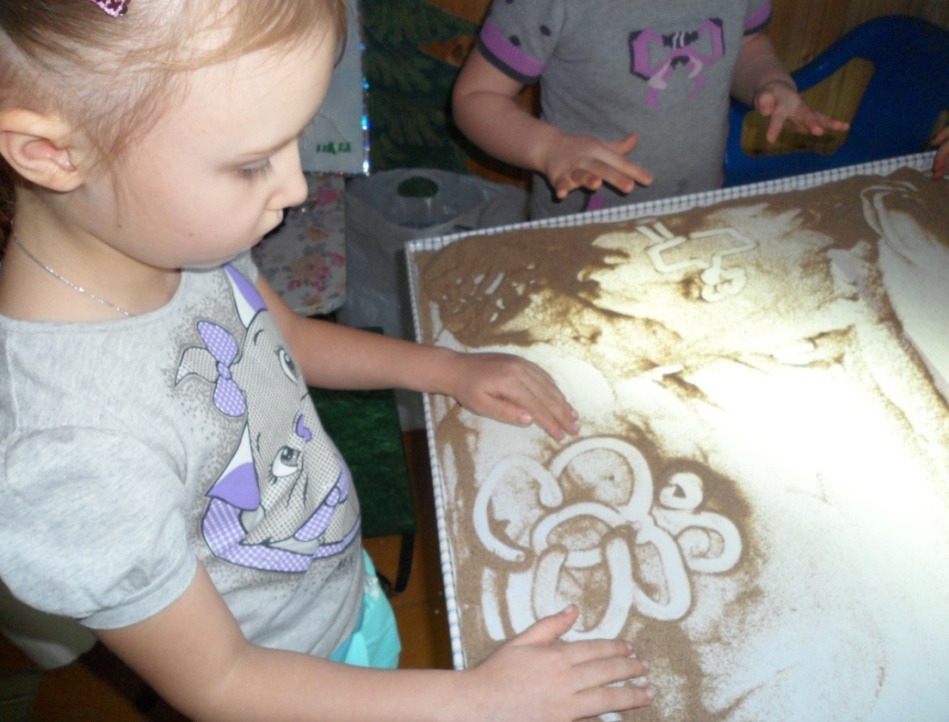 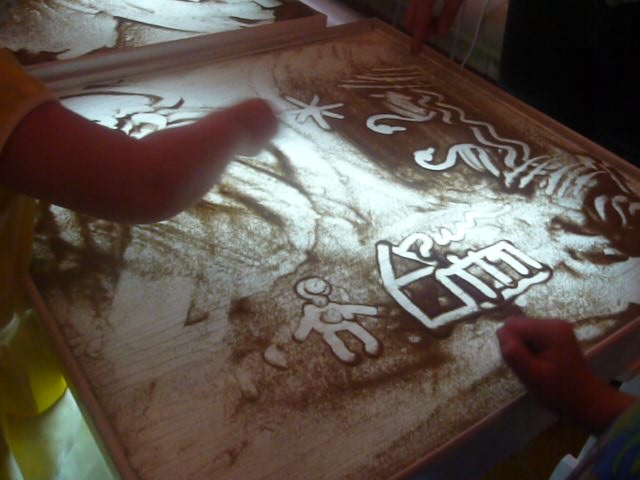 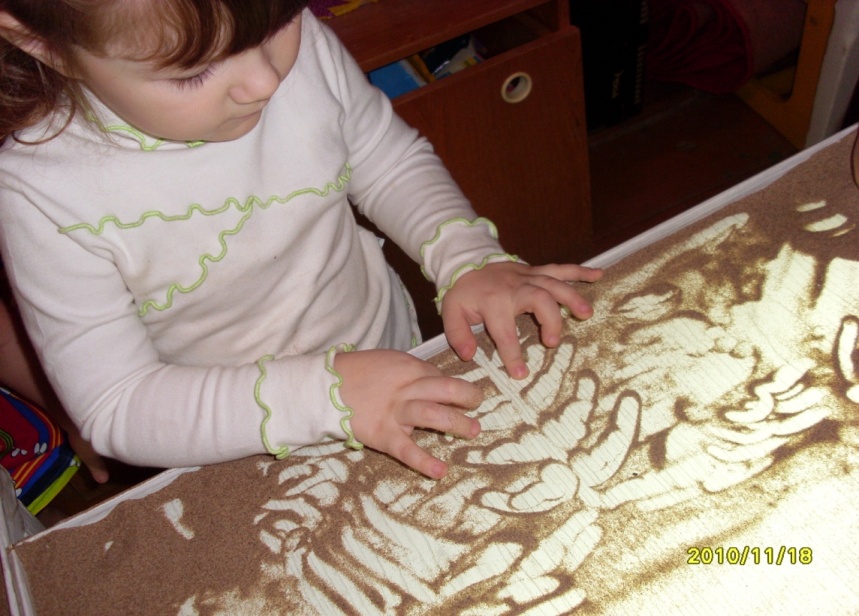 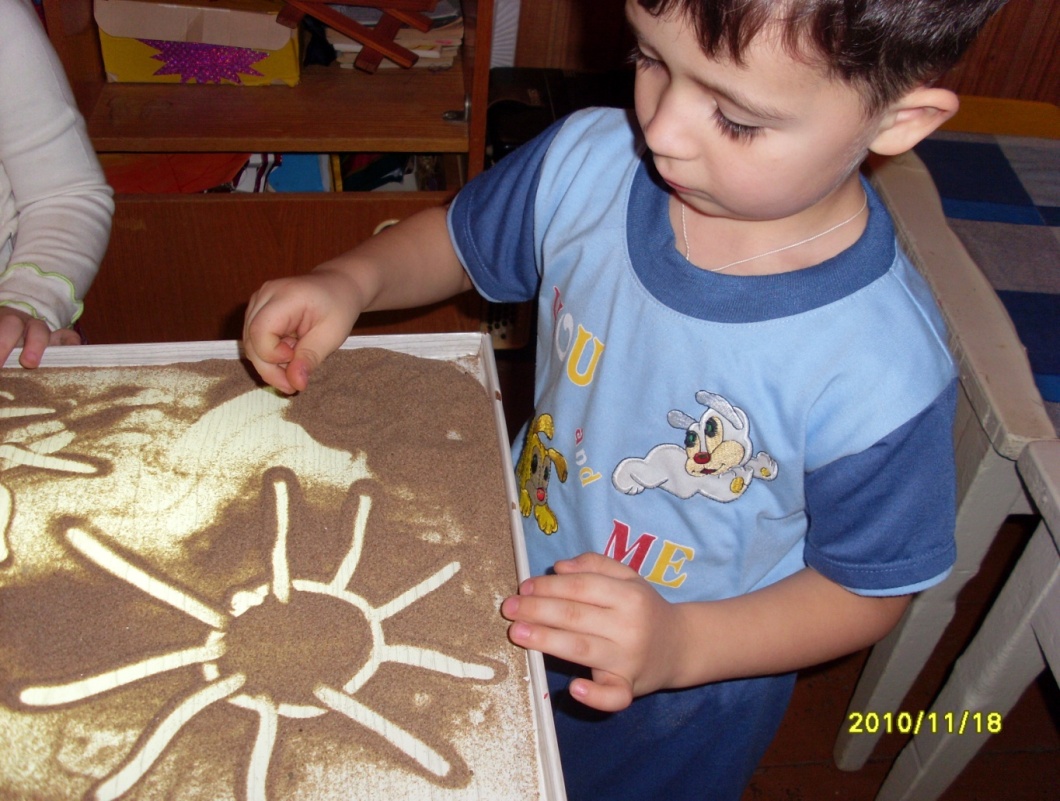